Urban and Indoor Air Pollution
EXPOSURE : daily intake
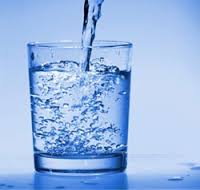 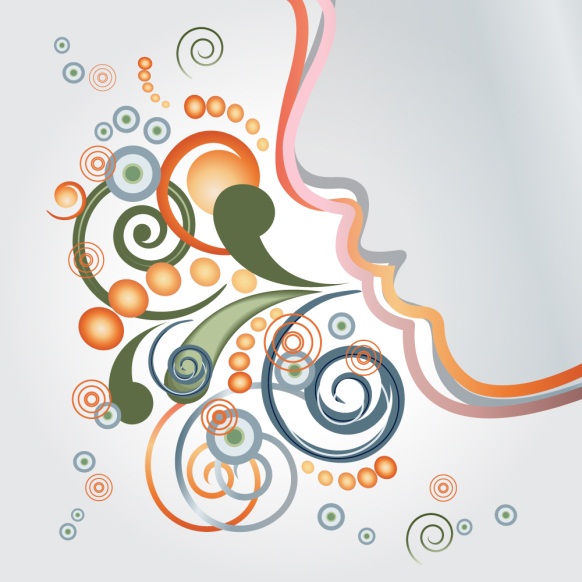 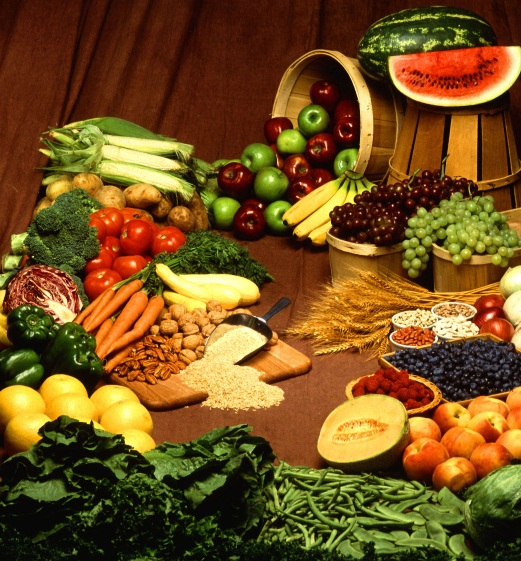 Air 27 kg/day
Food 1 kg/day
Water 1.5kg/day
1 Breath = 1 L / 15 times a minute / density 1.29 kg/m 3
EXPOSURE : intensity
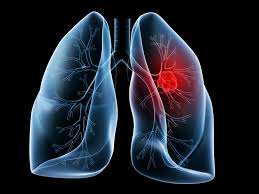 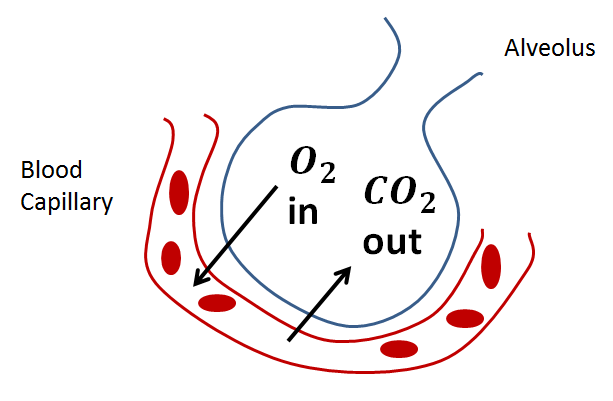 EXPOSURE : direct uptake
particulate matter
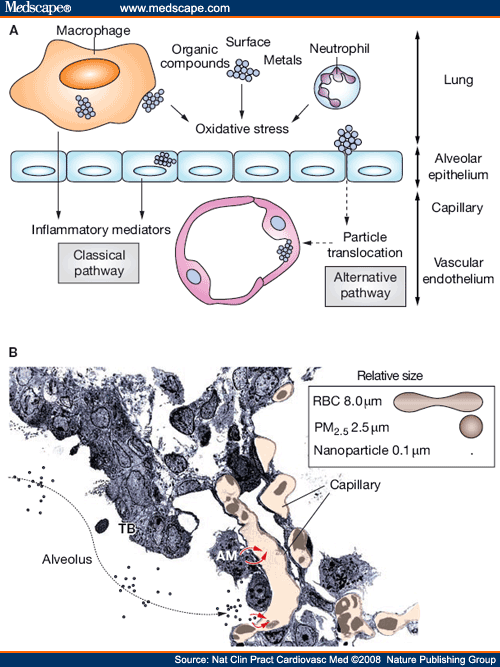 The hypothetical effector pathways through which airborne particulate matter influences cardiovascular risk. (A) Classical and alternative pathways through which combustion-derived nano-particulate matter induces cardiovascular effects. (B) Transmission electron micrograph of the alveolar-duct–terminal bronchiolar region that demonstrates the close proximity between the alveolar wall and capillary network. Particle translocation from the airways into the circulation may occur directly or after ingestion by alveolar macrophages.Abbreviations: AM = alveolar macrophages; PM = particulate matter; RBC = red blood cell; TB = the alveolar-duct–terminal bronchiolar region.
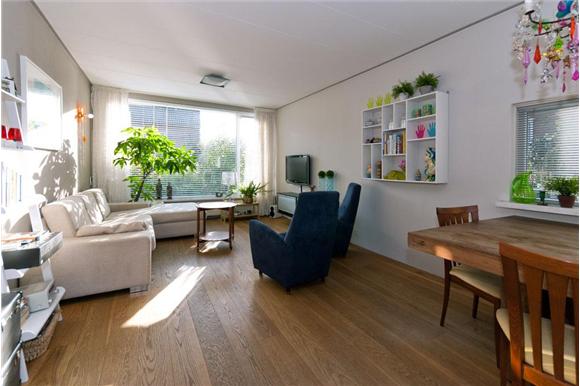 EXPOSURE :  continuous

Ambient
Rural
Urban
Indoor
Working	occupational health
At home
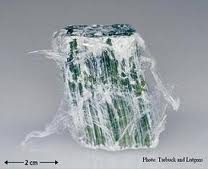 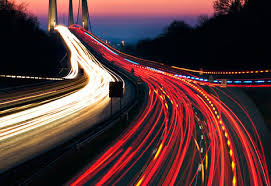 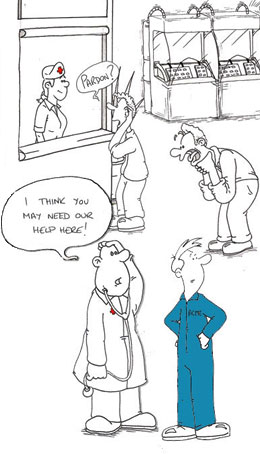 Physical and mechanical hazards
Biological and chemical hazards
Psychosocial hazards
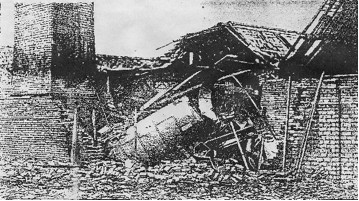 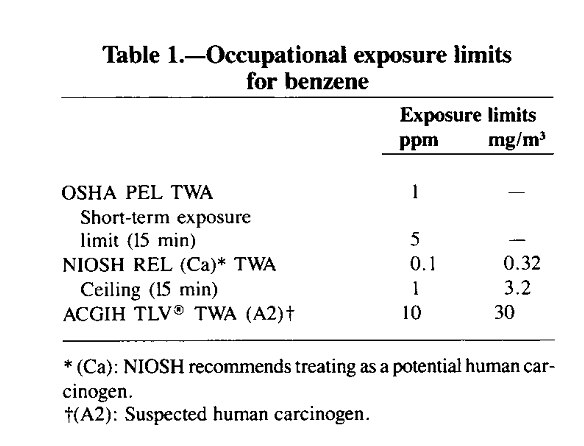 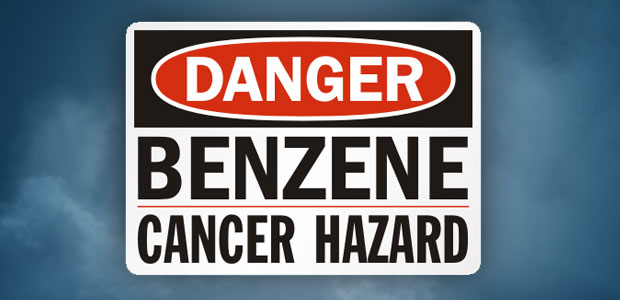 permissible exposure limit (PEL or OSHA PEL
A PEL is usually given as a time-weighted average (TWA), although some are short-term exposure limits (STEL) or ceiling limits.
A ceiling REL is designated by "C" preceding the value; unless noted otherwise, the ceiling value should not be exceeded at any time
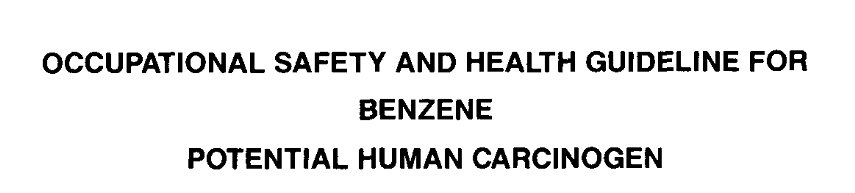 American Conference of Industrial Hygienists (ACGIH)
Ergonomics at work
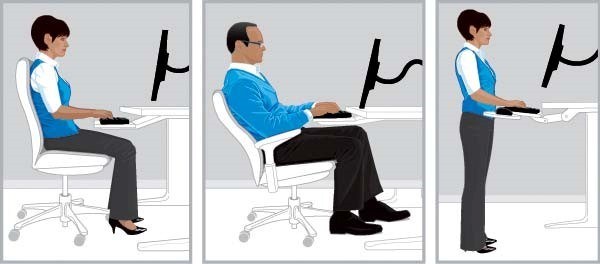 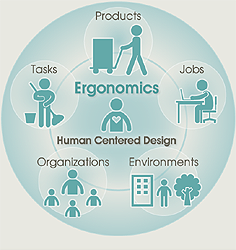 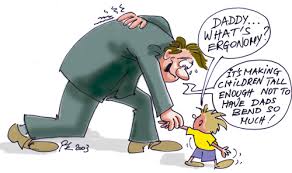 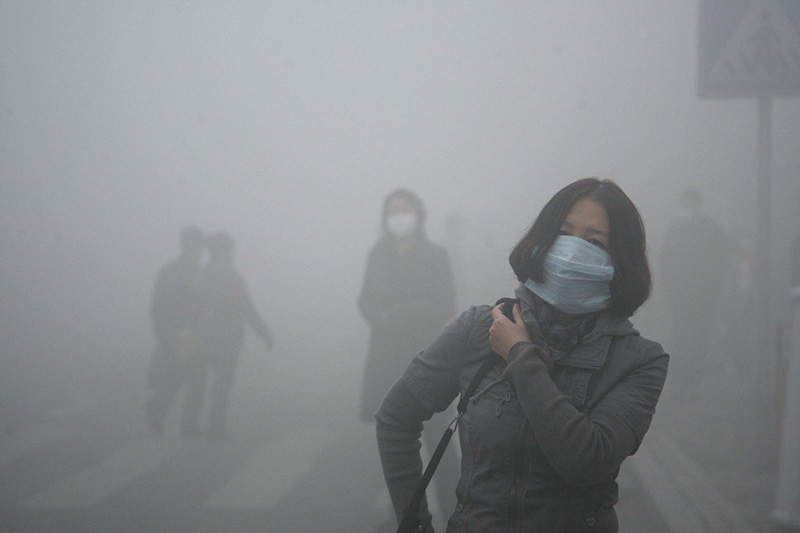 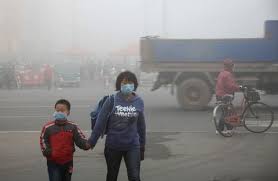 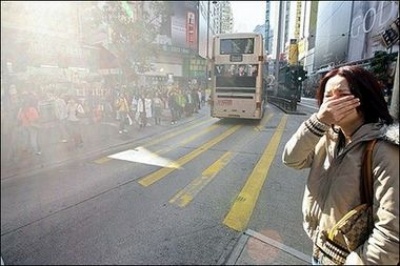 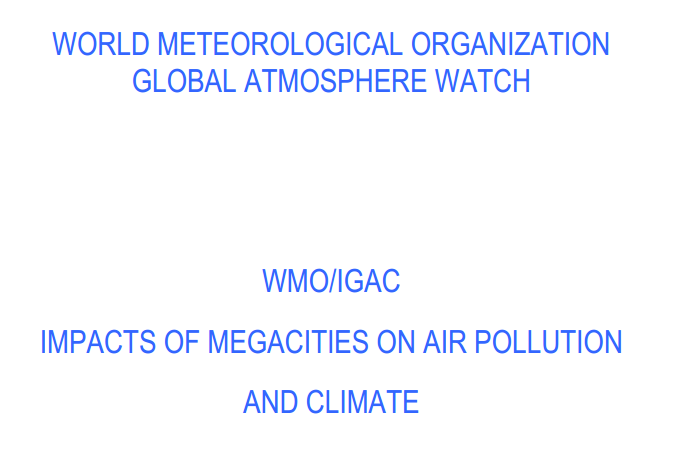 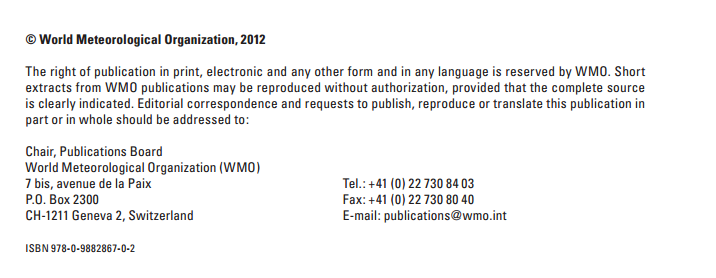 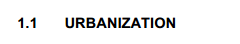 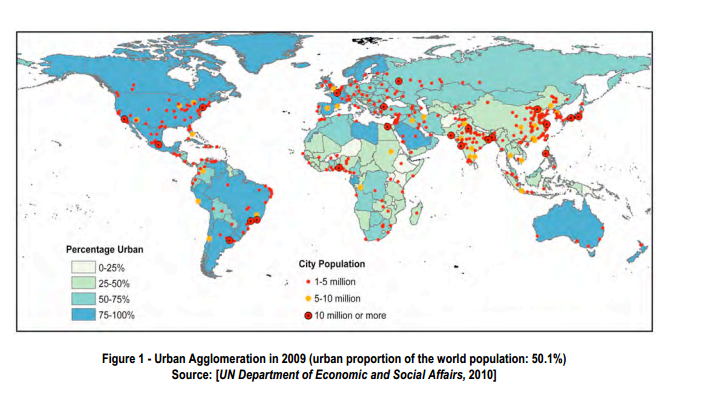 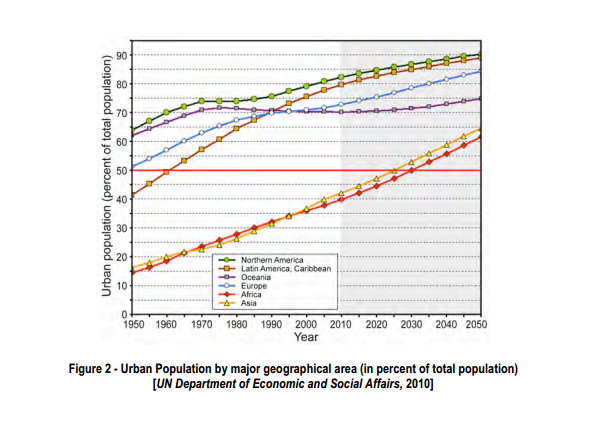 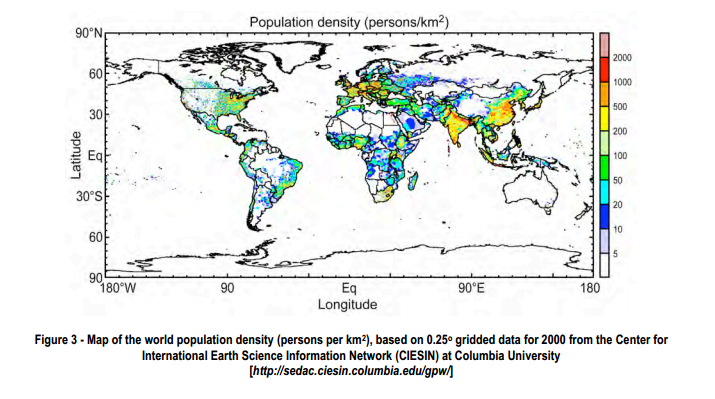 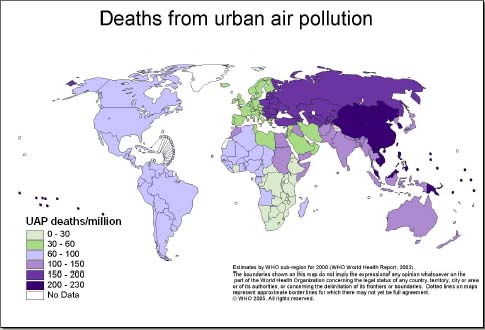 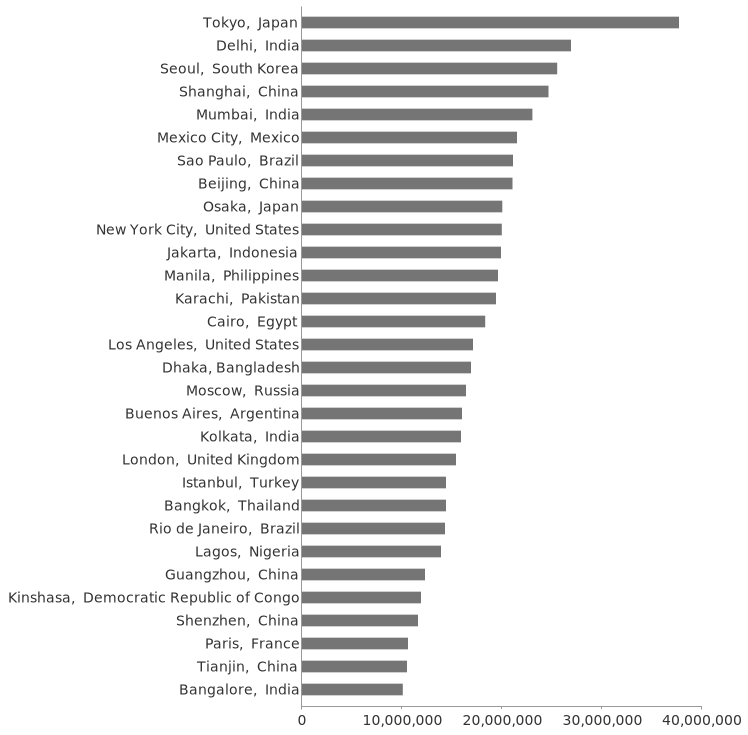 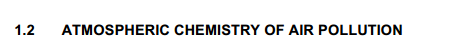 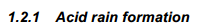 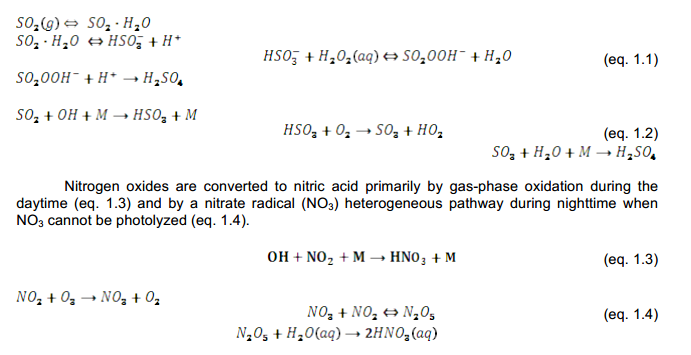 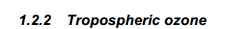 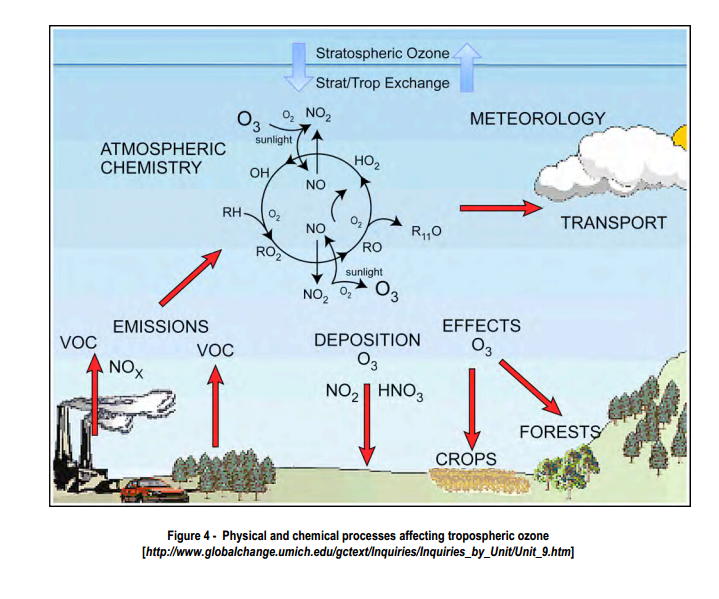 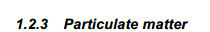 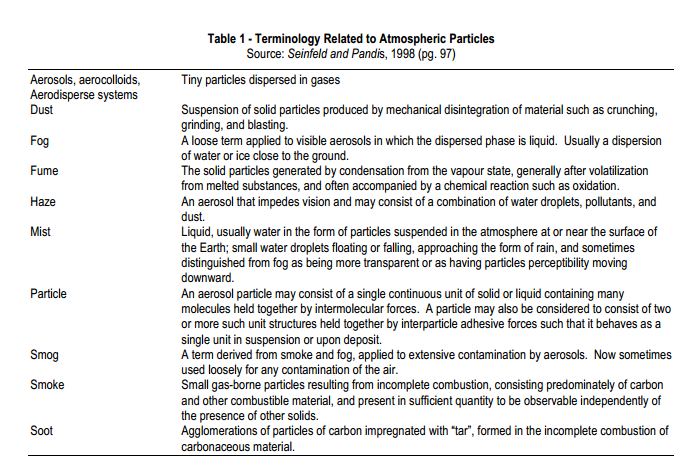 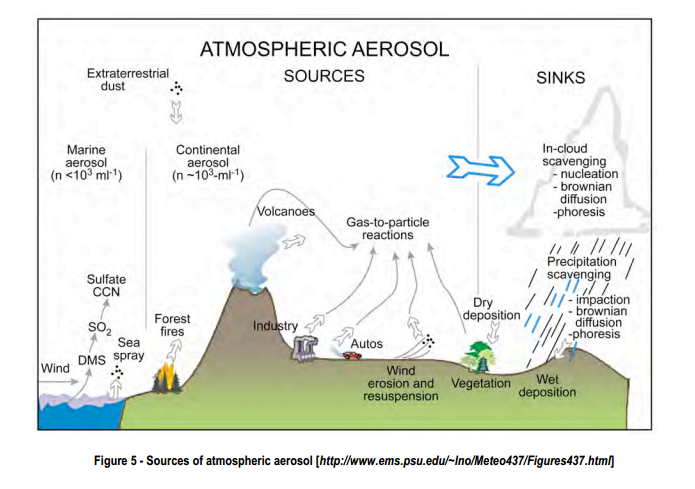 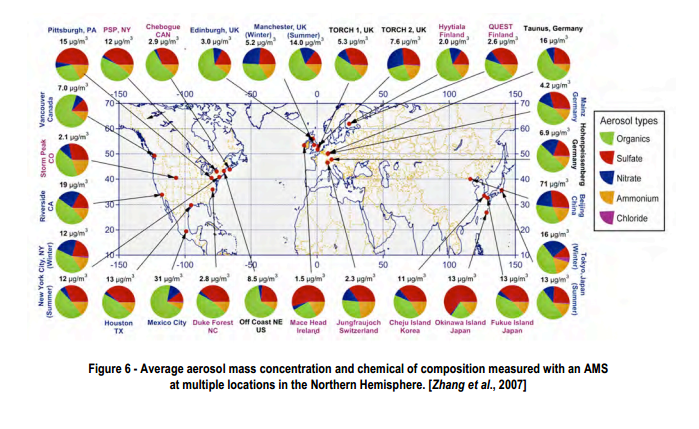 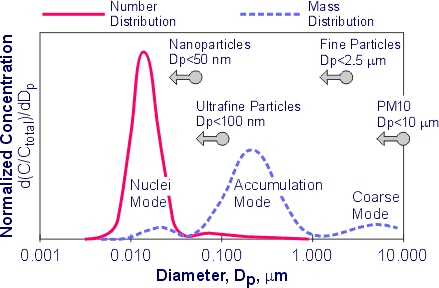 Diesel Particulate Size Distribution
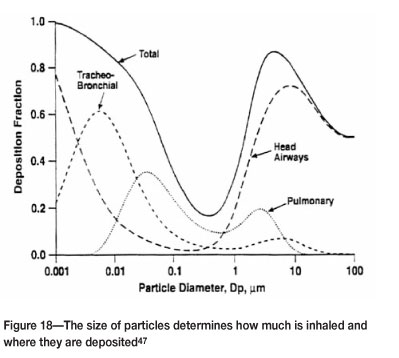 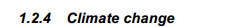 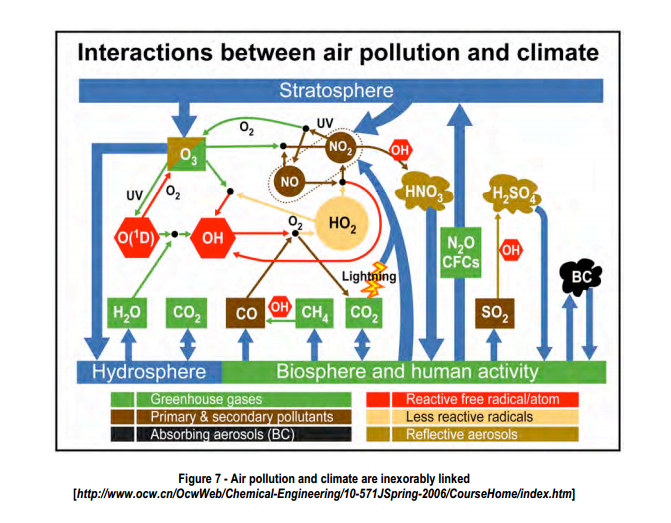 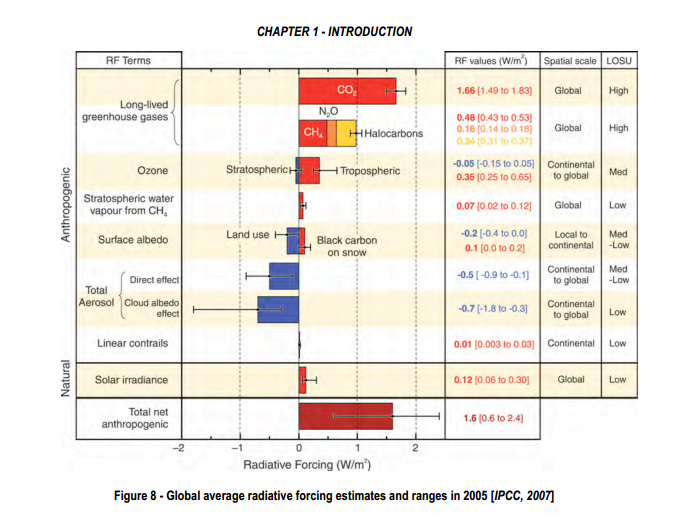 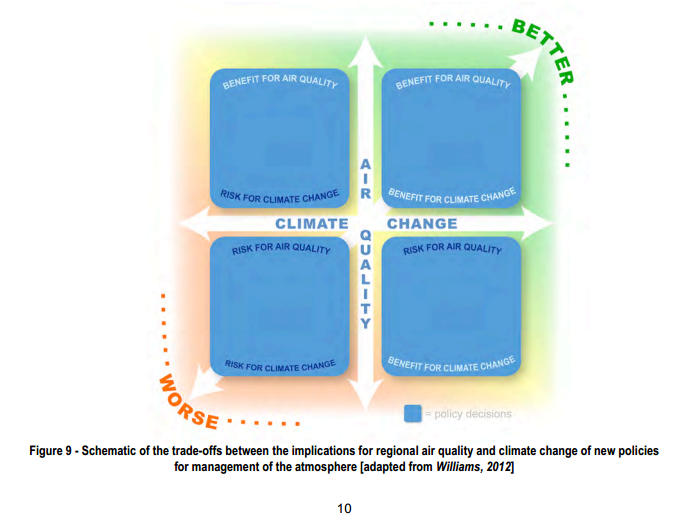 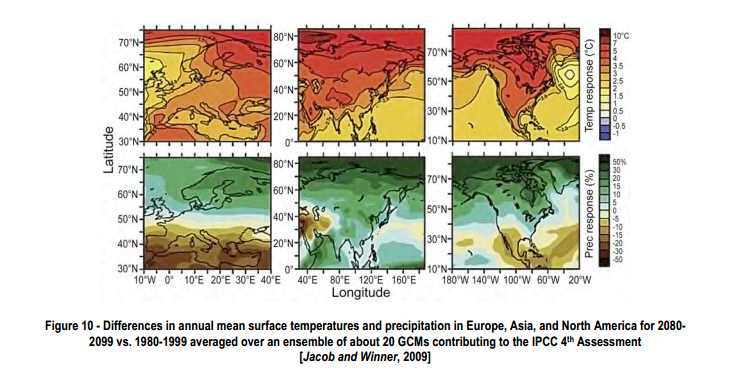 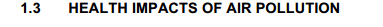 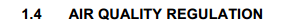 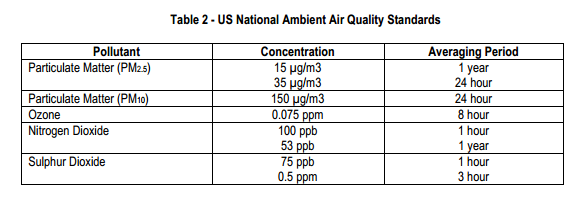 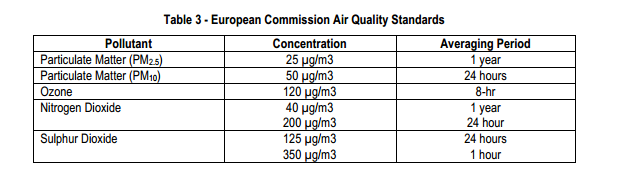 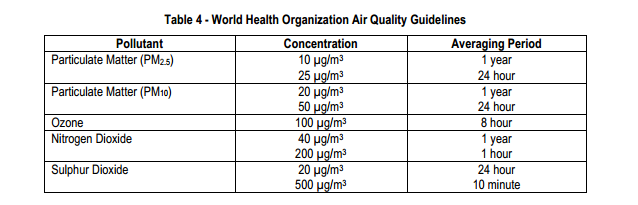 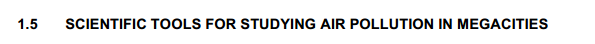 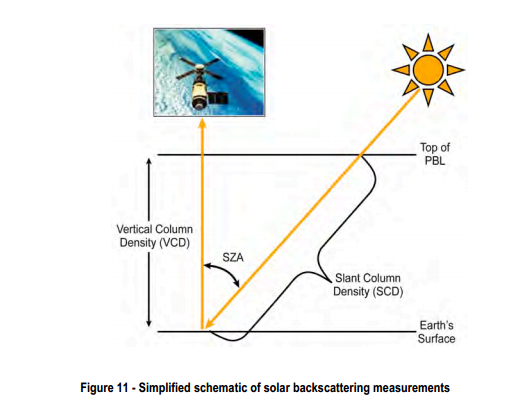 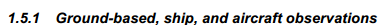 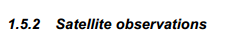 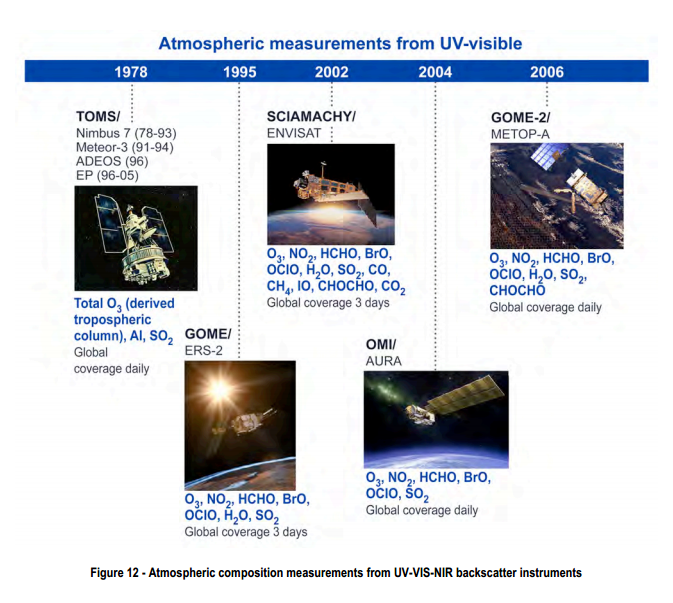 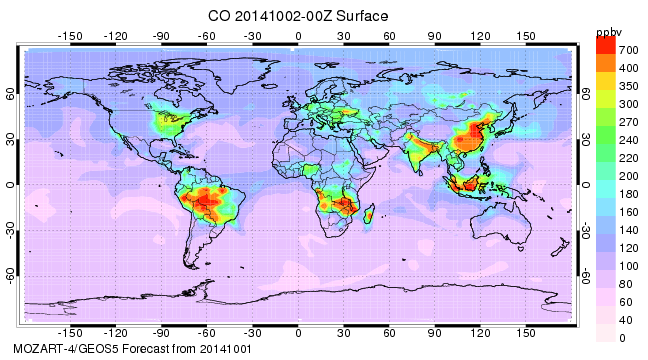 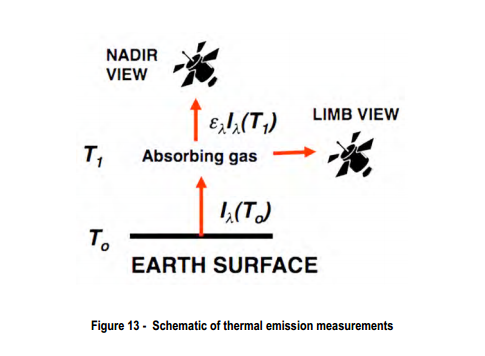 The nadir (from Arabic: نظير‎ / ALA-LC: naẓīr; meaning "opposite") is the direction pointing directly below a particular location; that is, it is one of two vertical directions at a specified location, orthogonal to a horizontal flat surface there.
The limb of the Earth is simply the horizon, or the edge of the Earth at the horizon, especially if you see it from a spacecraft.
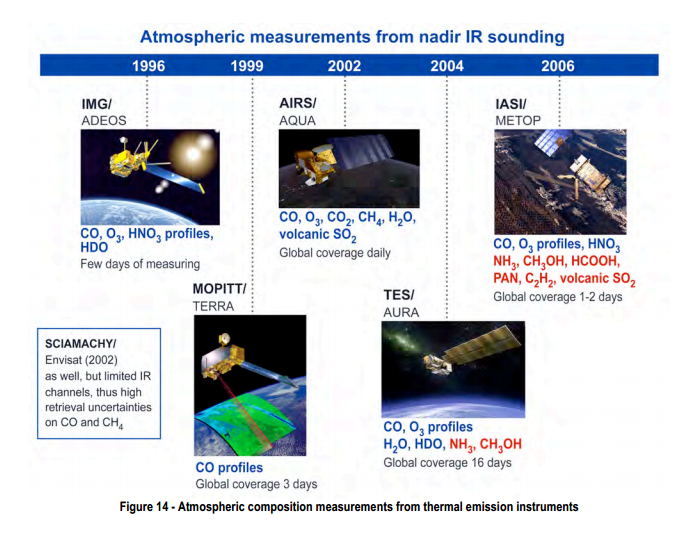 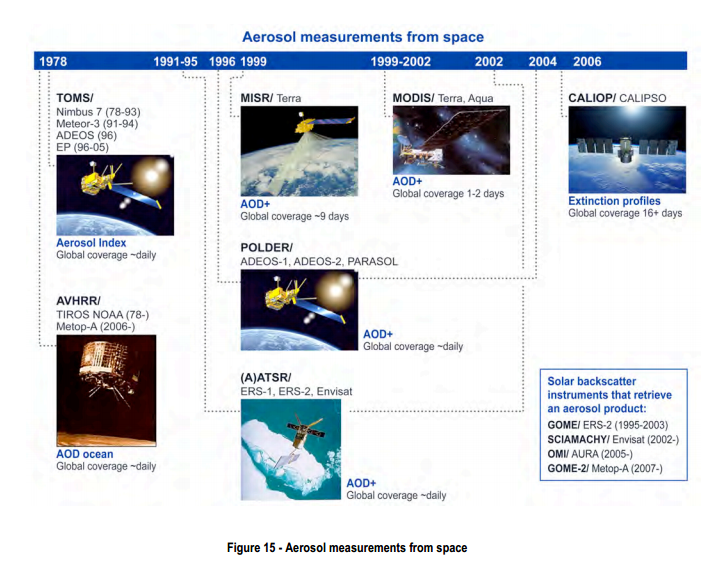 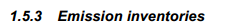 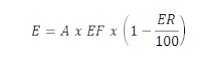 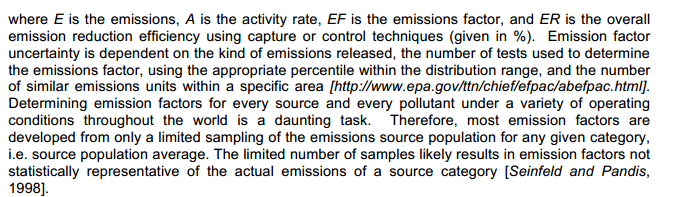 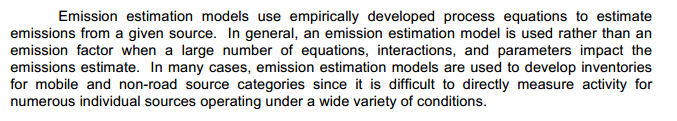 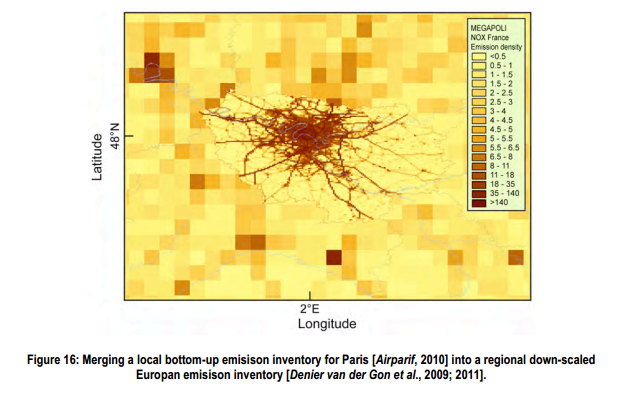 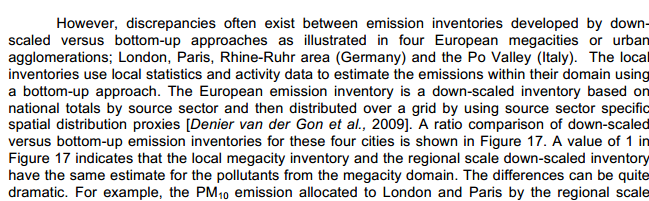 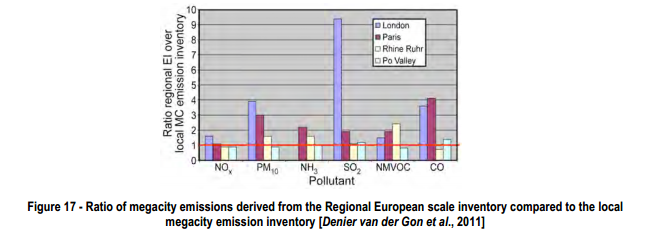 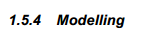 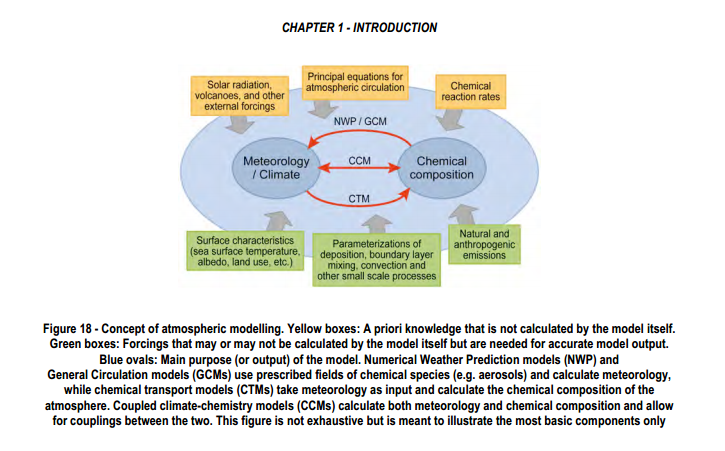 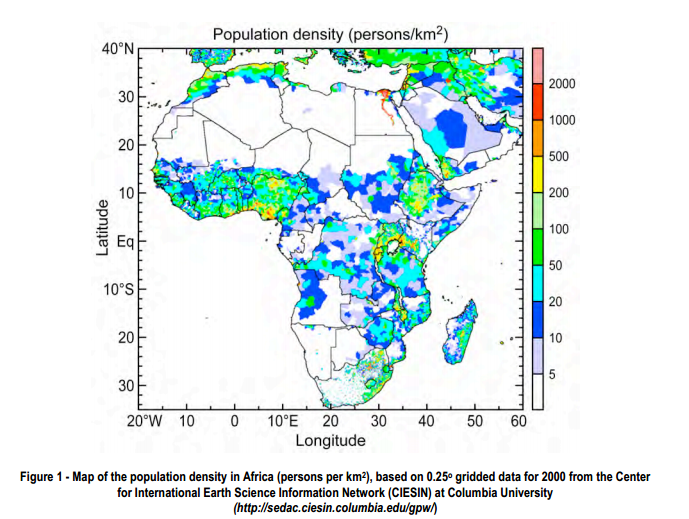 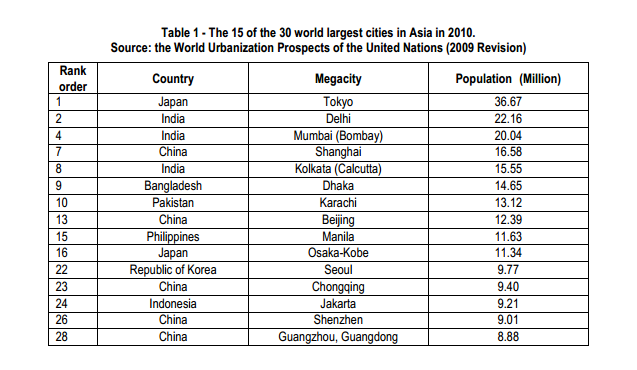 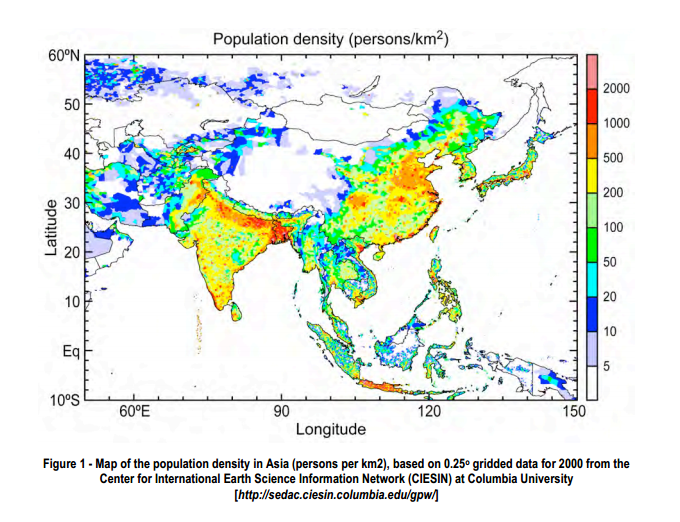 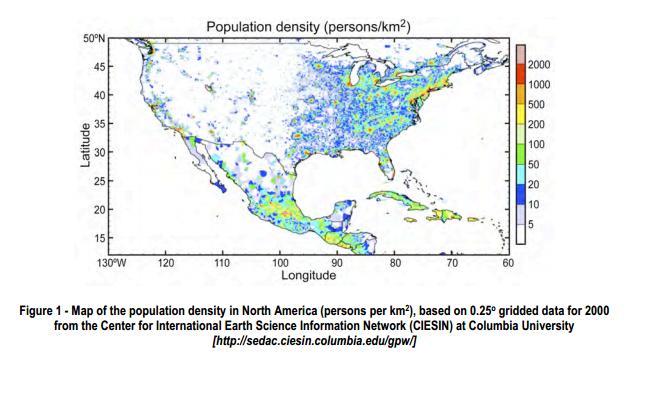 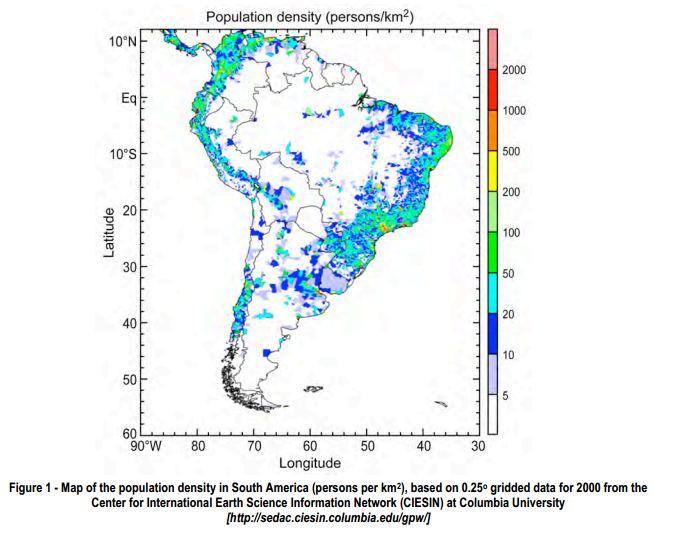 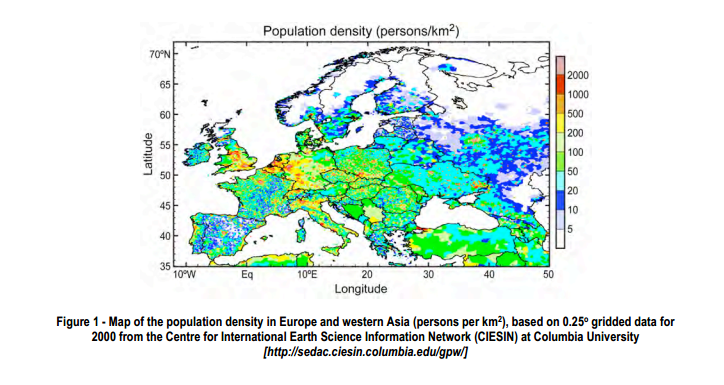 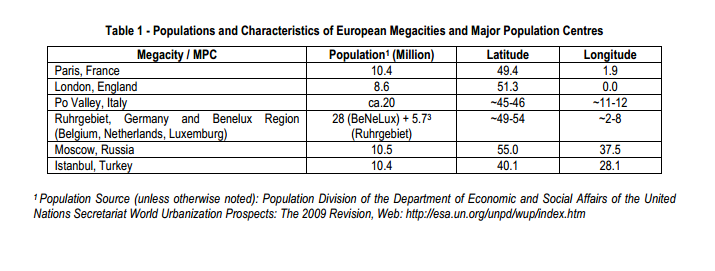 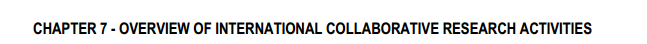 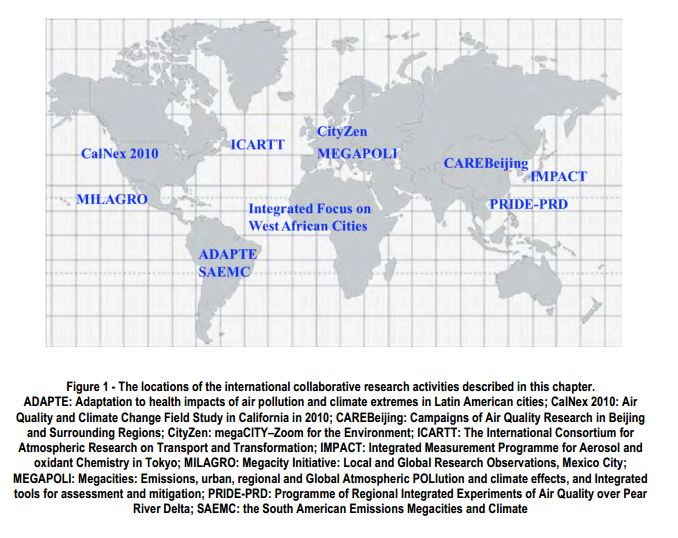